WAD-B320
Key Ingredients for Building Hybrid (Cross-Premise) Cloud Applications
Annur Sumar [MVP]
Regional Team Leader
Concurrency Inc
Agenda
A look into the different types of cloud models
Understanding where, when and how to leverage them for hybrid application scenarios
Building connectivity for cross-premise functionality
Leveraging System Center for end to end (deployment/configuration/operations) management
Business benefits, lessons learned and next steps
The changing cloud continuum
SaaS
software as a service
PaaS
platform as a service
COST-EFFICIENCY
Simpler Management
IaaS
infrastructure as a service
Virtualized
data center
ABSTRACTION
CONTROL
Hybrid Cloud Ingredients
Hybrid Cloud
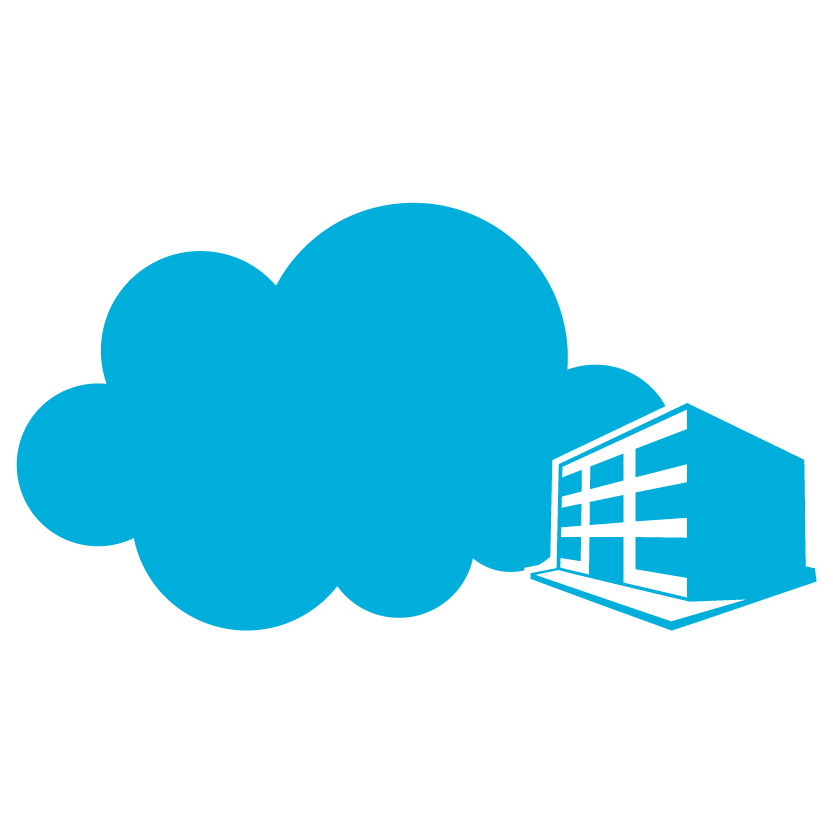 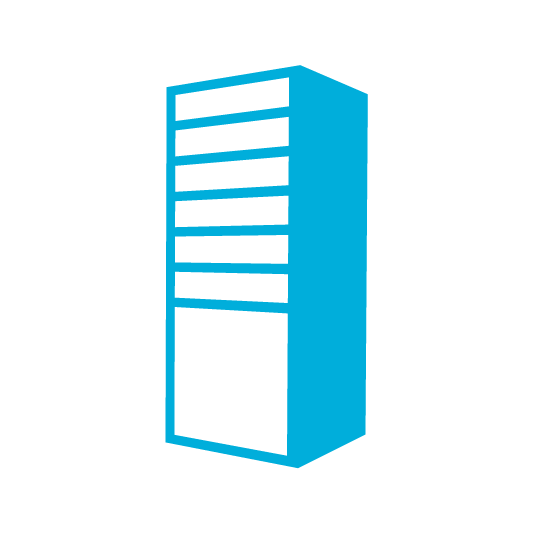 Traditional
NON-VIRTUALIZED
Private
CLOUD: On-premises Cloud
Public
CLOUD: Off-premises Cloud
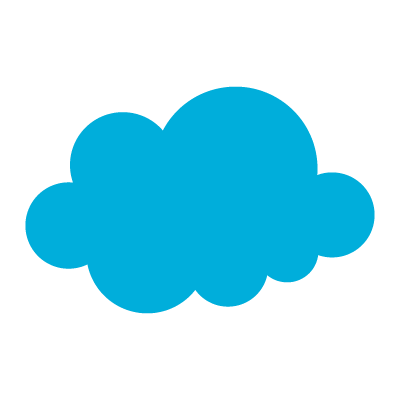 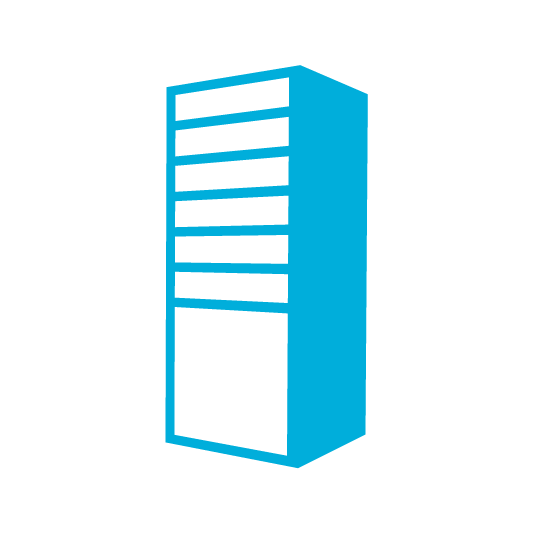 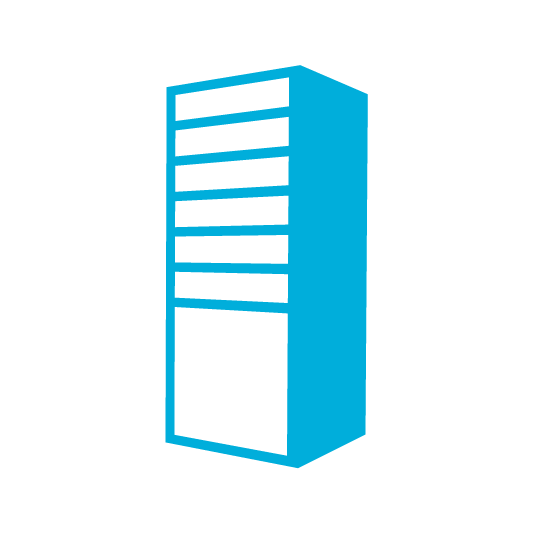 Non-virtualized Applications 
with Traditional Infrastructure
Pooled, Virtualized, Scalable, On-Premises and On-Demand
External, Scalable, On-Demand IT Service
Hybrid Application
Portions of applications and data on-premises and off-premises
Application Portfolio Management
The highest level of choice, flexibility for managing your applications
Hybrid Cloud
Hardware Refresh 
Cycle
Relevance of Application to Organization
Performance of Application
Rewrite or Migration Potential of Application
Age/Maturity of Application
Ensure Compliance
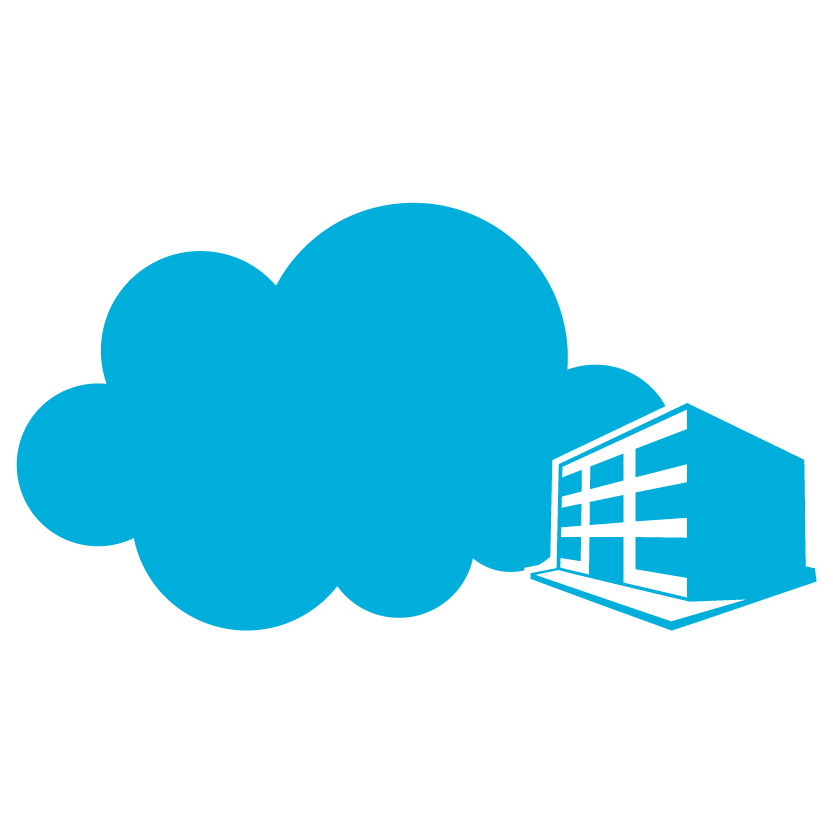 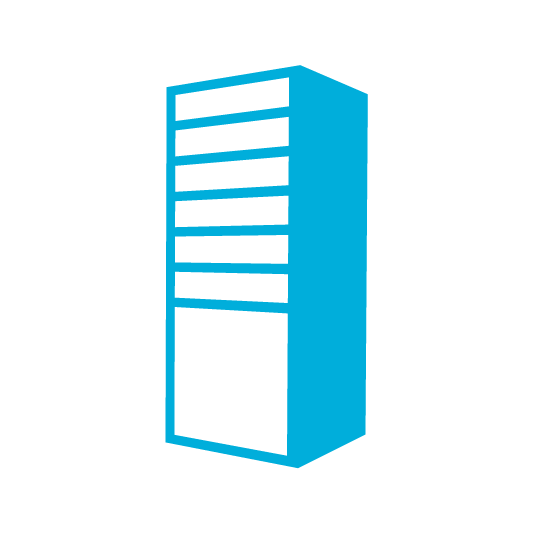 Traditional
NON-VIRTUALIZED
Private
CLOUD: On-premises Cloud
Public
CLOUD: Off-premises Cloud
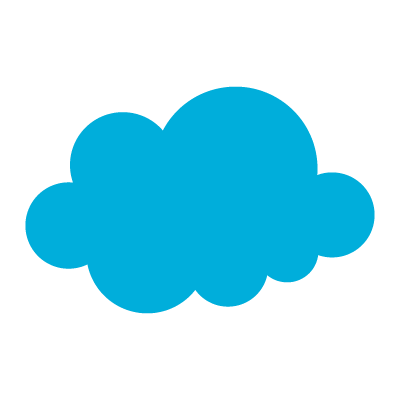 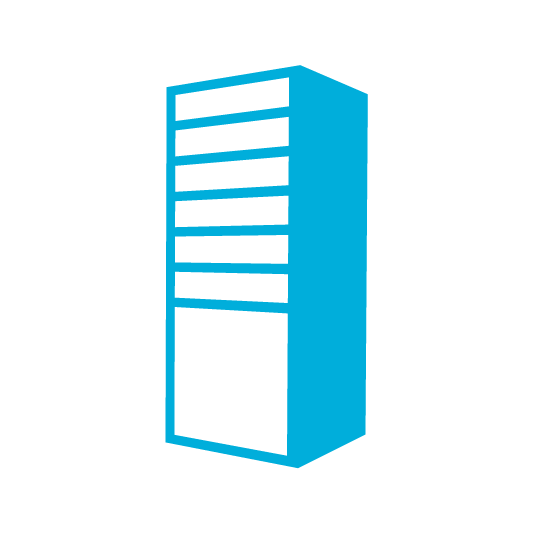 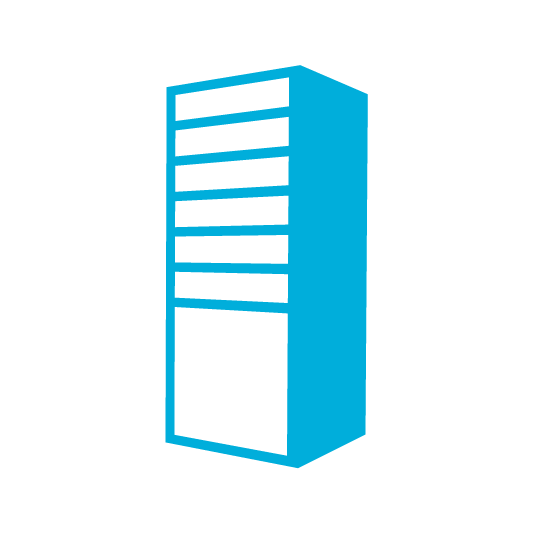 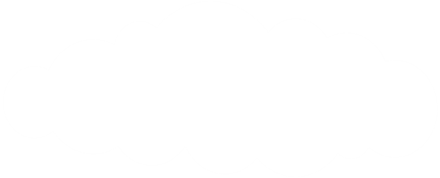 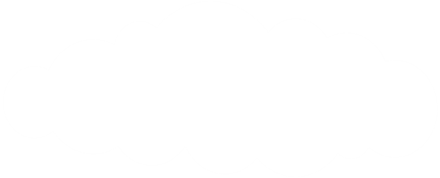 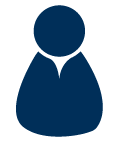 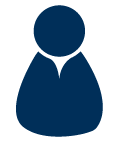 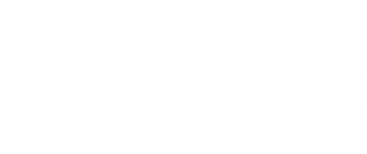 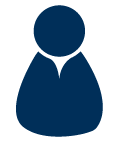 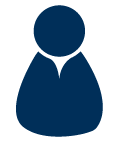 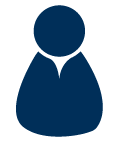 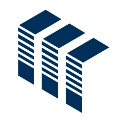 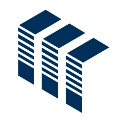 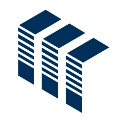 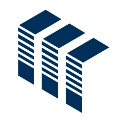 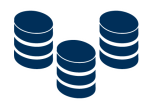 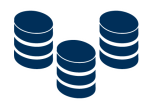 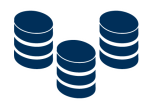 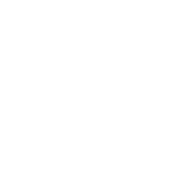 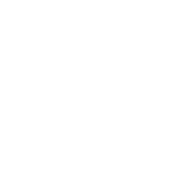 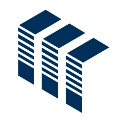 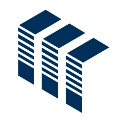 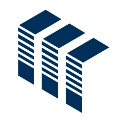 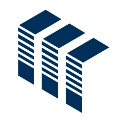 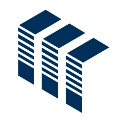 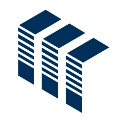 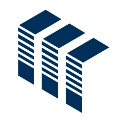 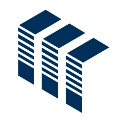 Private Cloud Application Ingredients
Standardized services
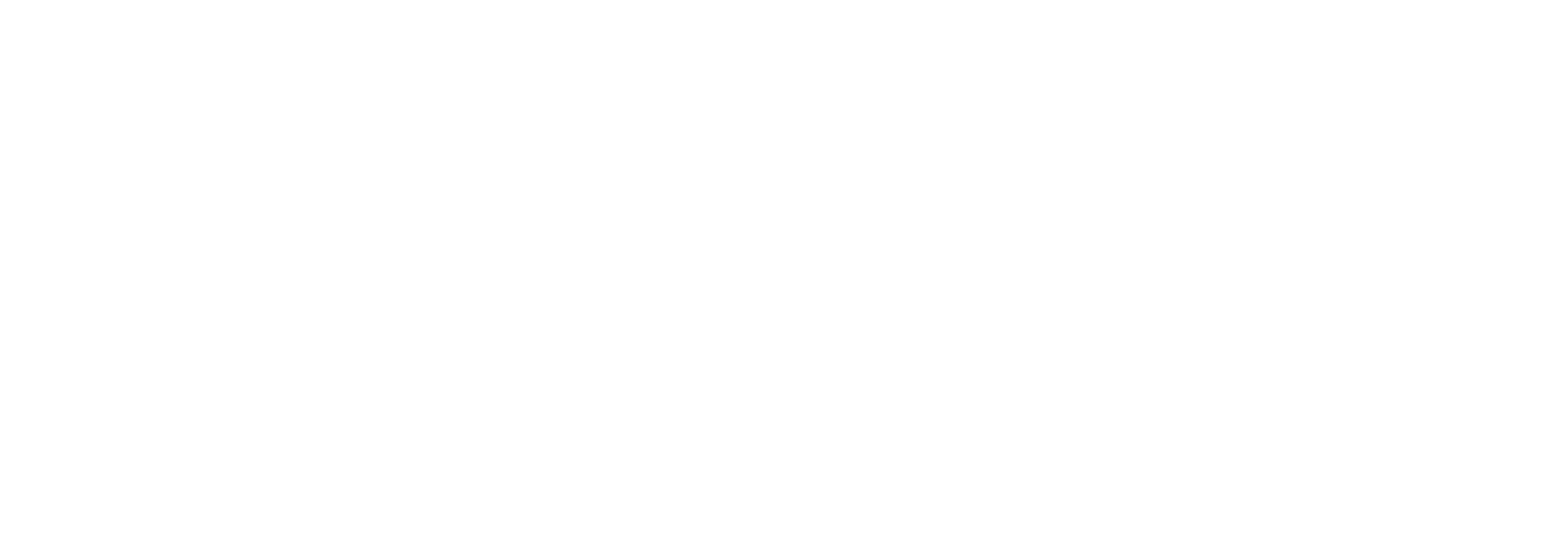 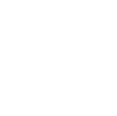 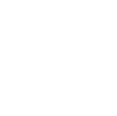 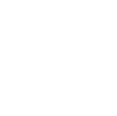 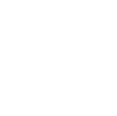 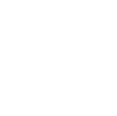 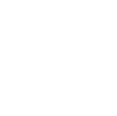 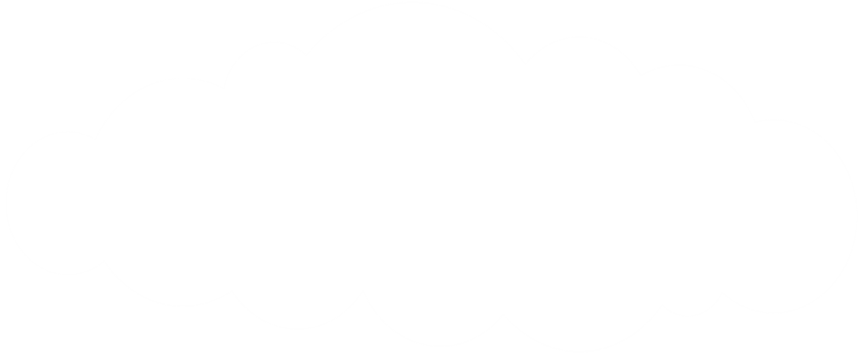 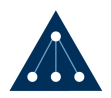 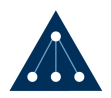 Delegated capacity
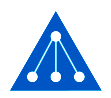 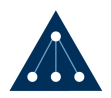 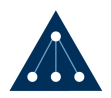 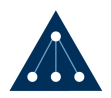 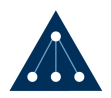 Development
Production
Resources (cloud) abstraction
Assign dedicated and shared resources
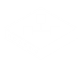 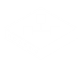 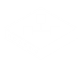 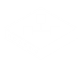 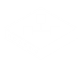 Logical and standardized
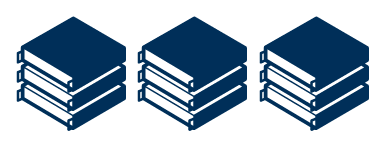 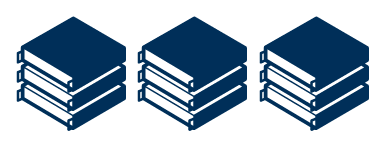 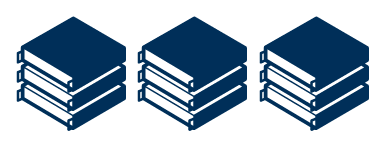 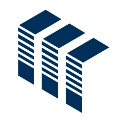 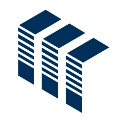 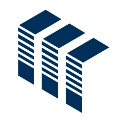 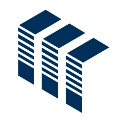 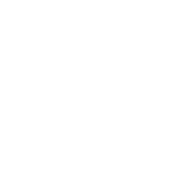 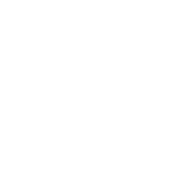 Diverse infrastructure
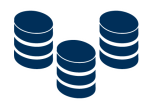 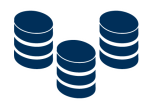 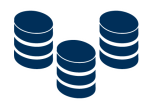 Datacenter One
Datacenter Two
Production
Development
Demo
Private Cloud Application Deployment
big data
database
media
VMs
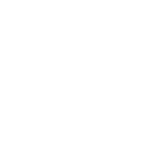 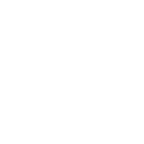 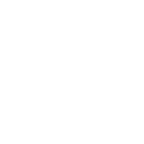 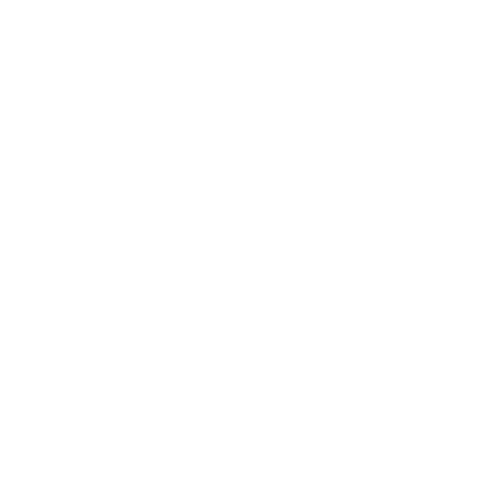 storage
traffic
messaging
identity
Public Cloud Application Ingredients
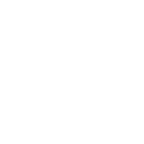 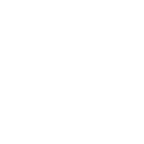 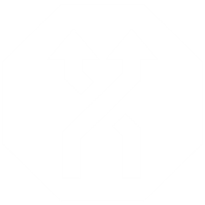 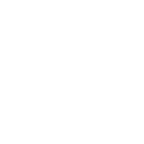 caching
CDN
networking
websites
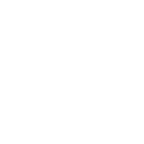 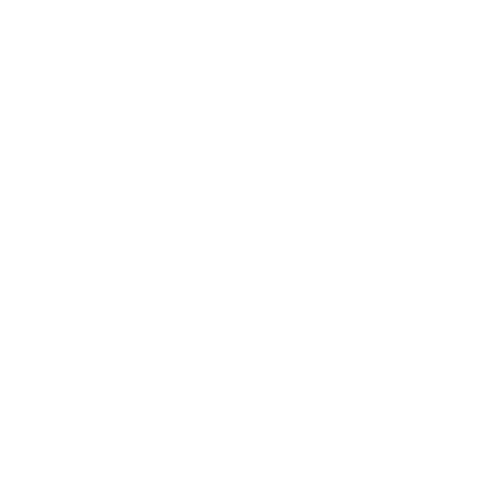 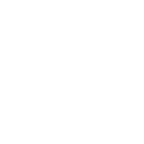 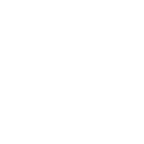 Demo
Public Cloud Application Deployment
Hybrid Cloud (Cross-Premise) Enablement
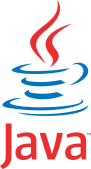 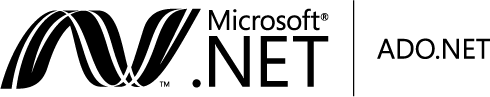 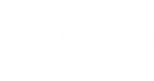 PUBLIC
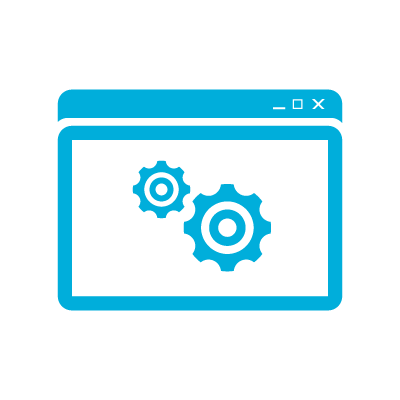 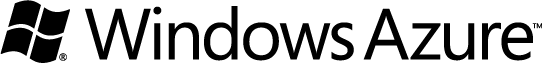 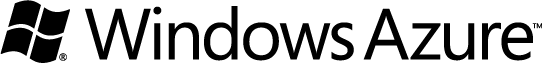 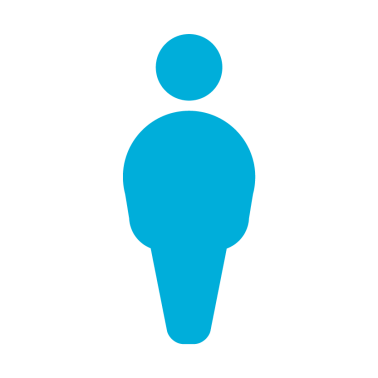 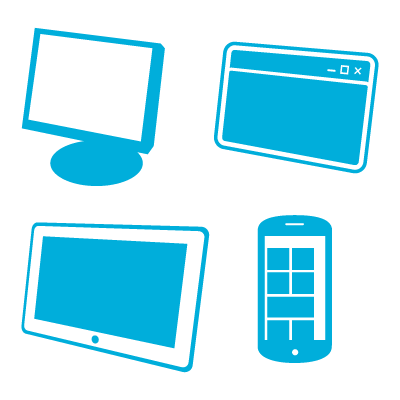 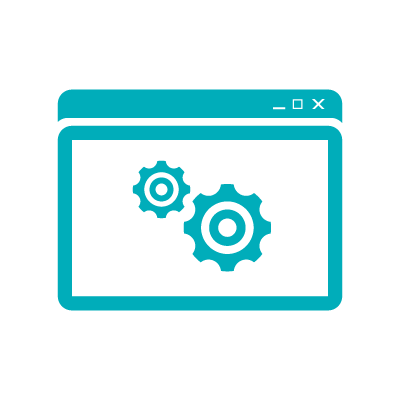 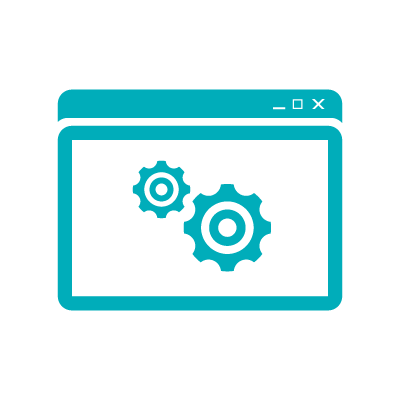 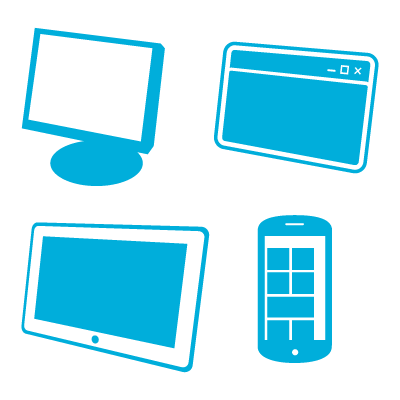 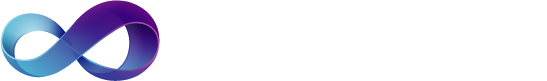 Development
Identity
Virtualization
Management
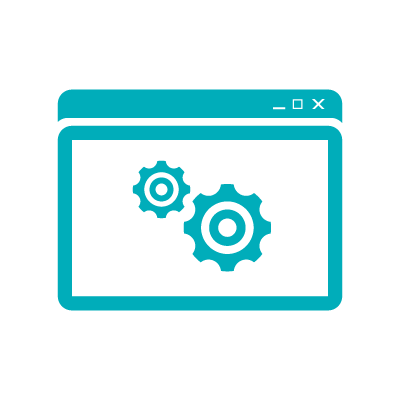 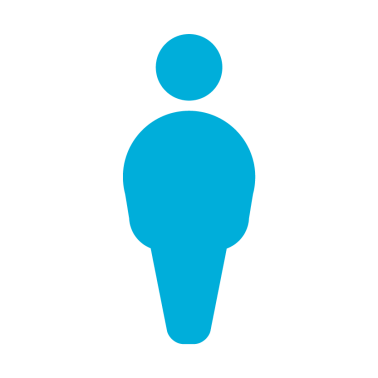 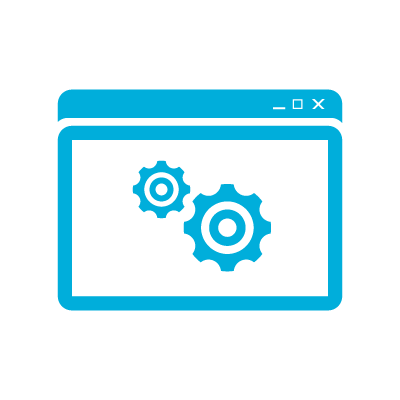 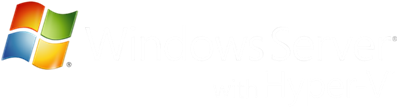 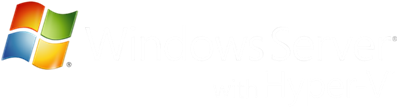 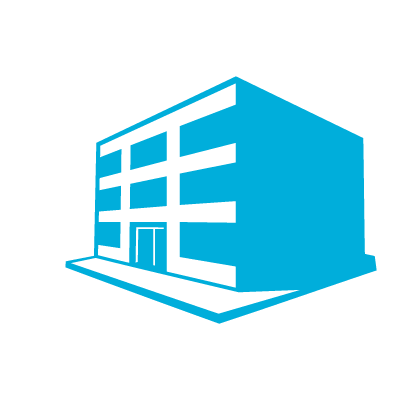 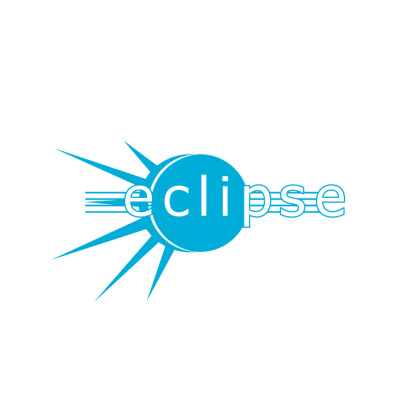 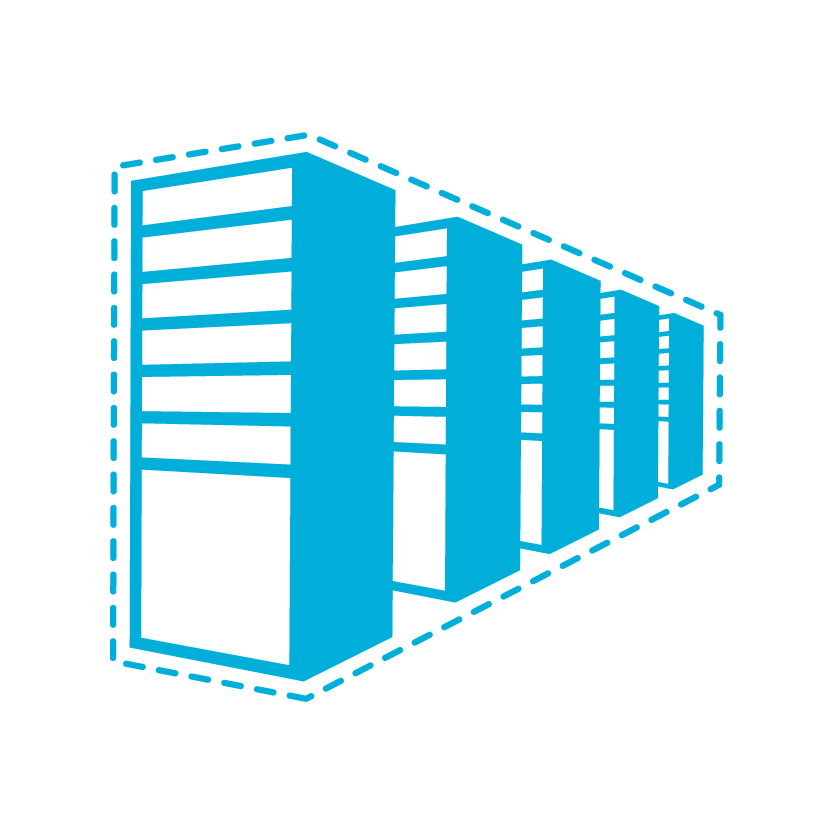 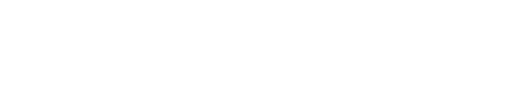 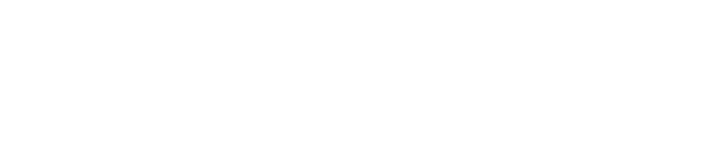 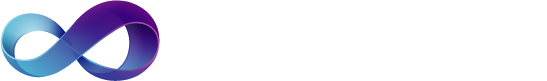 PRIVATE
Highly Virtualized Datacenter
Traditional Datacenter
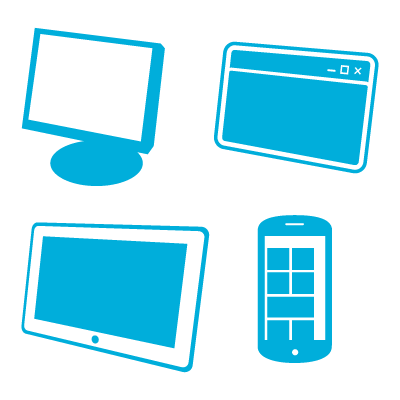 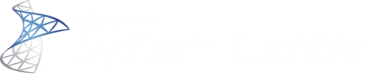 Windows Azure Cross-Premises Connectivity
Cloud
Enterprise
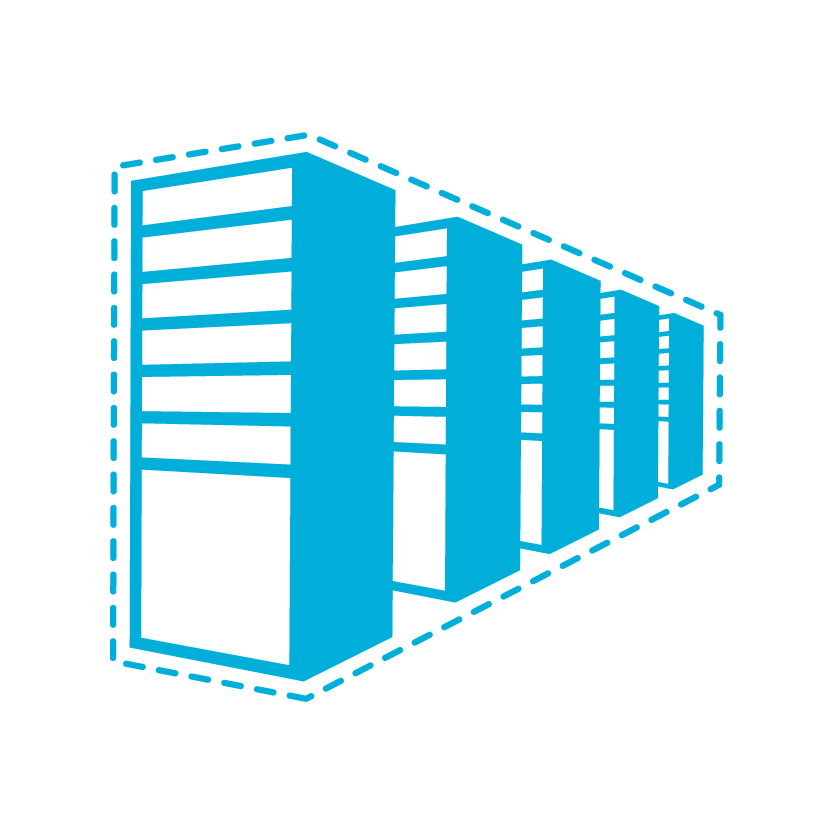 Data Synchronization
SQL Azure Data Sync
App Monitoring & Management
System Center
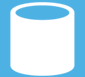 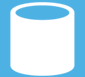 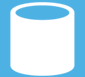 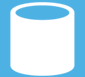 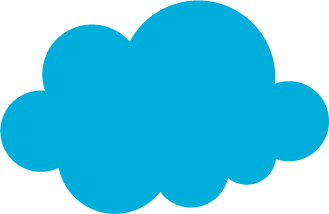 Application-Layer 
Connectivity & Messaging 
Service Bus
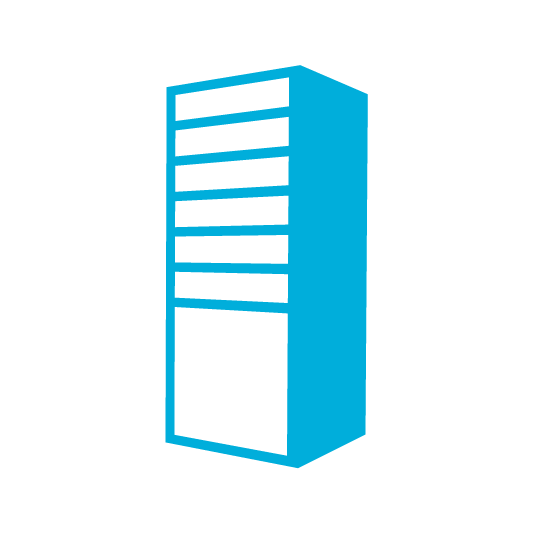 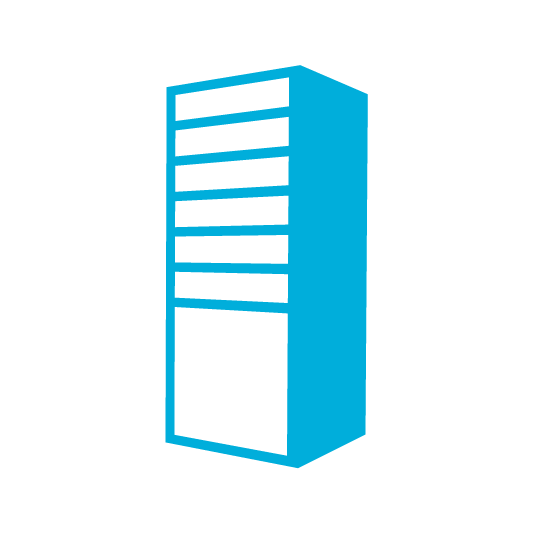 Secure Machine-to-Machine ConnectivityWindows Azure Connect
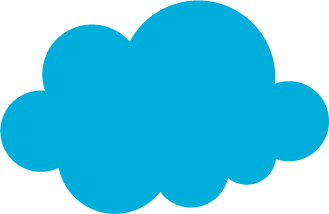 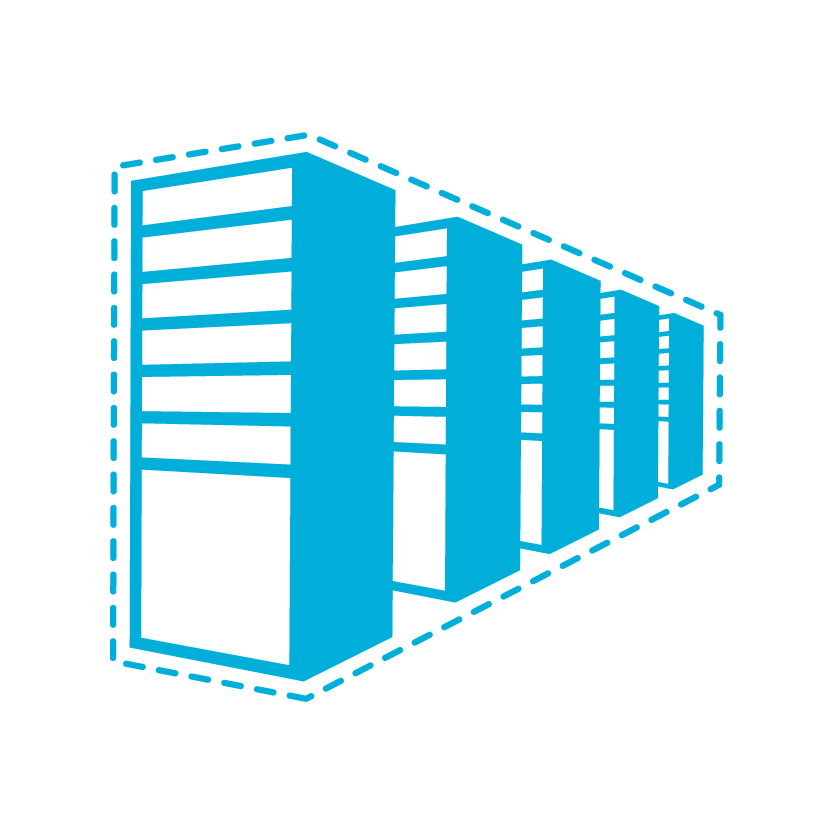 Secure Site-to-Site 
Network Connectivity
Virtual Network
Windows Azure ConnectFor developers
Simple to setup
Windows Azure Roles
Rapidly provisioned
Easy to manage
On premises machines
Windows Azure Virtual NetworkFor network administrators
Provides network admins the control to setup subnets in the cloud and manage them as extensions of on-premise datacenters
Complete control
Scalable
Subnets in Windows Azure
Complex scenarios
On-premise subnets
Windows Azure Virtual Network Scenarios
Hybrid Public/Private Cloud
Enterprise app in Windows Azure requiring connectivity to on-premises resources

Enterprise Identity and Access Control
Manage identity and access control with on-premises resources (on-premises Active Directory)
Monitoring and Management
Remote monitoring and trouble-shooting of resources running in Windows Azure

Advanced Connectivity Requirements
Cloud deployments requiring persistent IP addresses and direct connectivity across services
Demo
Cross Premises Connectivity
Sample Scenario: Web Application
Windows Azure
Public Internet
On Premises
10.10.20.2
10.10.20.3
Persistent VM Role
Persistent VM Role
Web AppFrontend
SQL
Corporate Proxy
SSL Authenticated Traffic
52.2.2.2
Load Balancer
54.0.0.1
SQL Mirroring
10.10.20.4
10.10.20.5
10.10.11.1
Persistent VM Role
Persistent VM Role
Web AppFrontend
SQL
On Premises
10.10.10x
VPN Device
10.10.20.1
DC
DNS
Cloud
IPSEC Tunnel
Gateway
DC
DNS
The power of VHD mobility…
Windows Azure
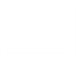 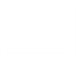 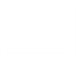 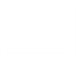 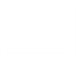 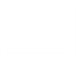 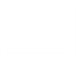 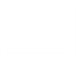 Your Data Center
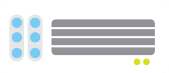 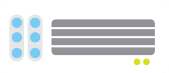 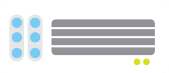 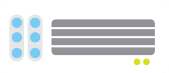 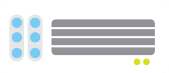 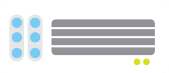 The power of VHD mobility…
Windows Azure
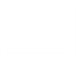 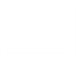 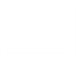 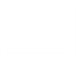 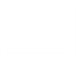 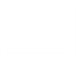 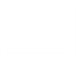 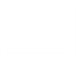 Your Data Center
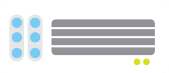 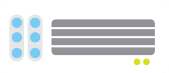 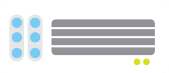 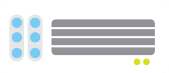 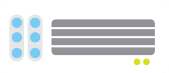 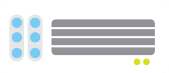 The power of VHD mobility…
Windows Azure
Other Service Providers
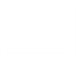 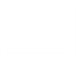 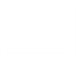 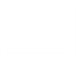 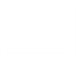 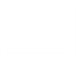 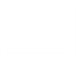 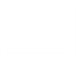 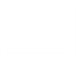 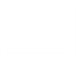 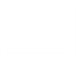 Your Data Center
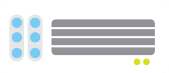 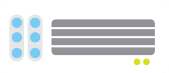 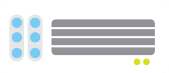 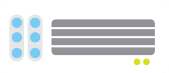 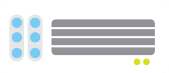 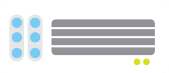 Monitoring Hybrid Applications with System Center
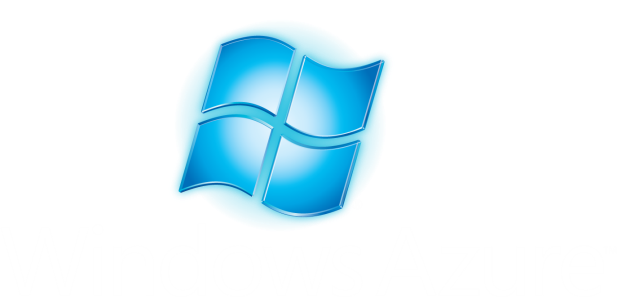 Read app roles
and structure
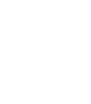 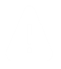 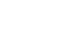 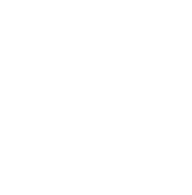 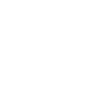 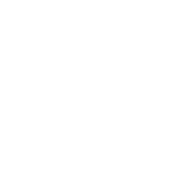 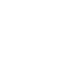 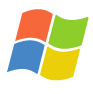 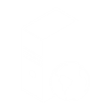 Worker Role
Web Role
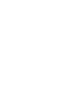 Performance data,
events, logs
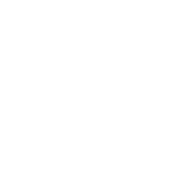 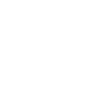 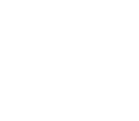 Performance data,
events, logs
Read operational
data and grooming
Table storage
On-Premises Operations Manager
Windows Azure Application
Windows AzureService API
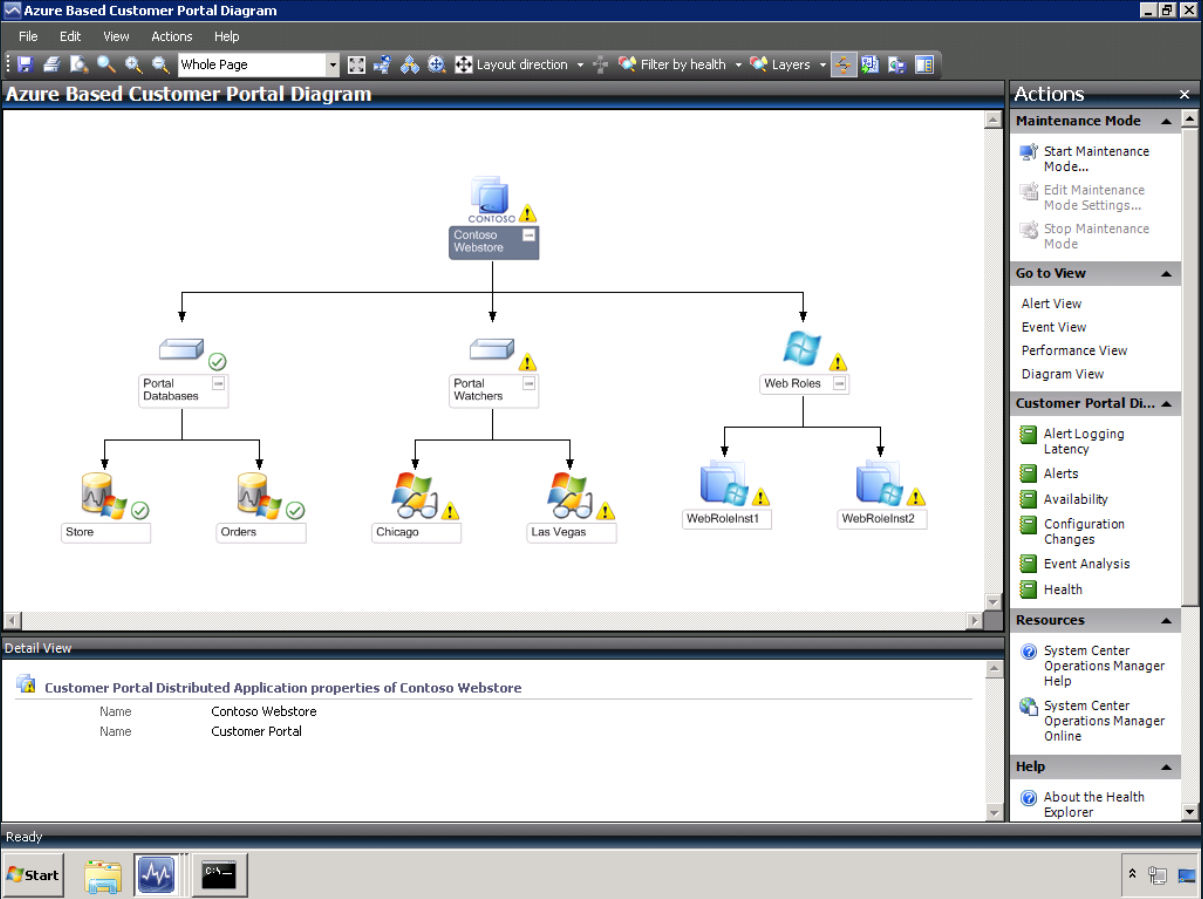 On-premises
Windows Azure
Operations Manager Console Diagram View
Managing Hybrid Applications with System Center
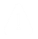 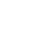 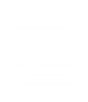 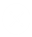 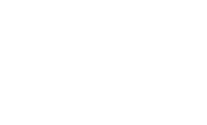 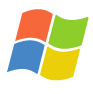 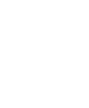 Service Templates
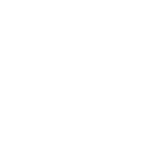 Package and Configuration
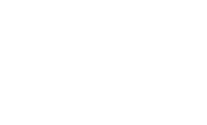 Hyper-V
VMware
Xen
Windows Azure
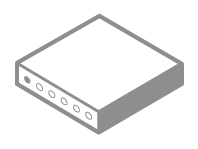 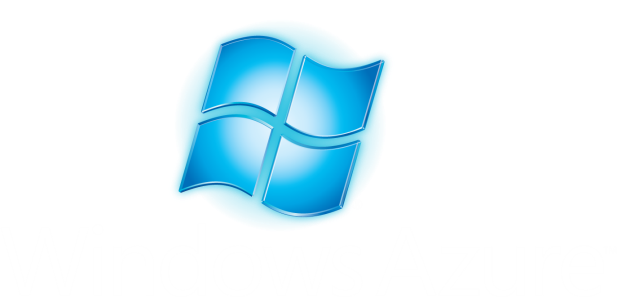 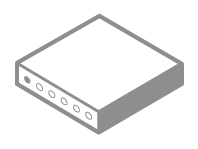 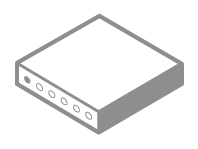 Private Cloud
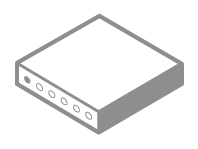 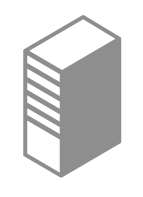 Deploy
Monitor
Manage
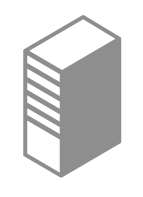 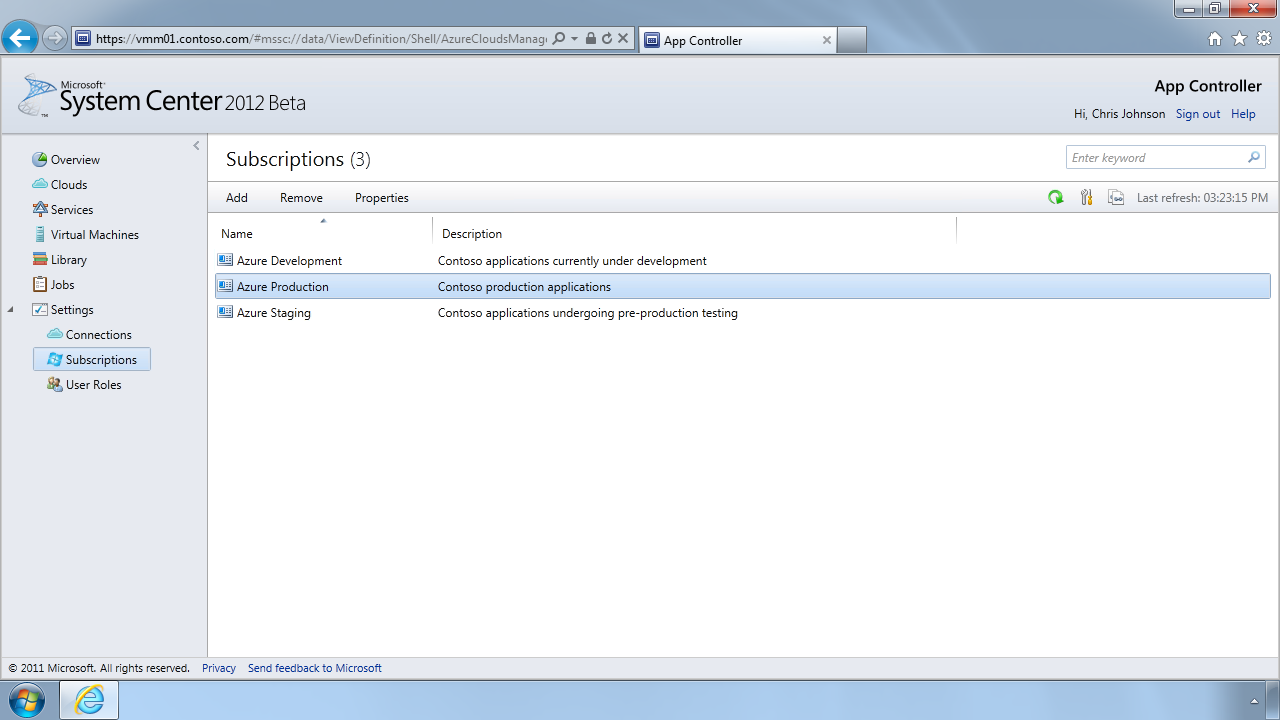 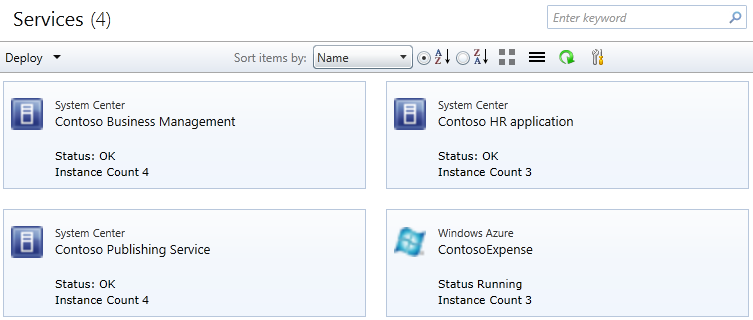 Application management across private and public
Protecting Hybrid Applications
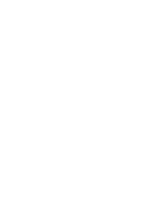 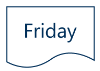 Disk-Based 
Recovery
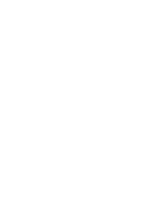 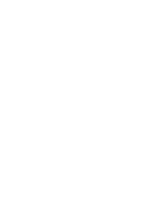 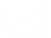 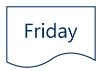 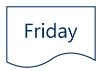 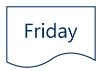 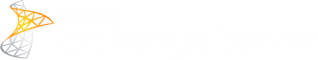 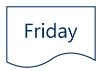 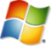 Online Snapshots
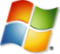 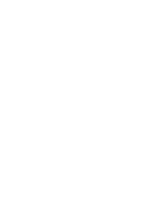 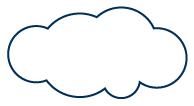 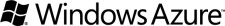 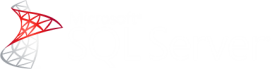 Active Directory
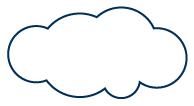 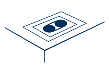 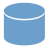 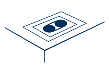 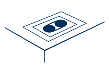 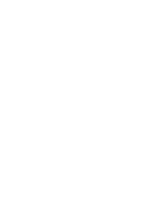 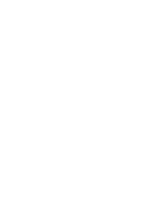 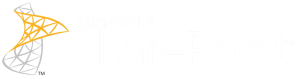 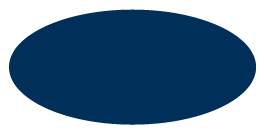 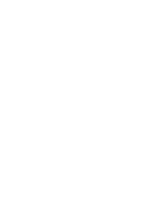 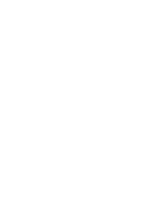 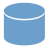 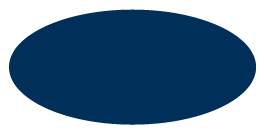 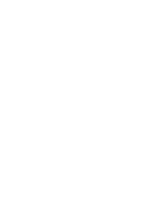 Up to 
Every 15 minutes
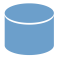 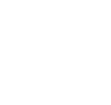 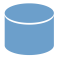 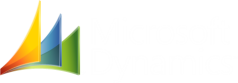 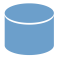 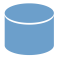 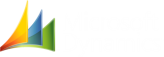 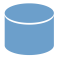 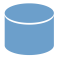 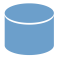 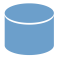 Data Protection Manager
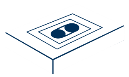 Tape-Based 
Backup
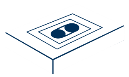 Disaster Recovery
with offsite replication and tape
Data Protection Manager
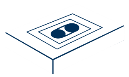 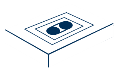 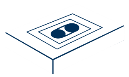 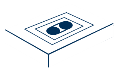 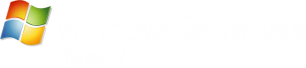 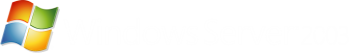 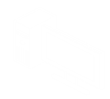 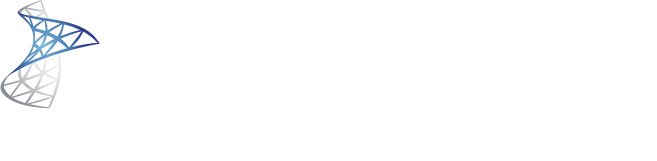 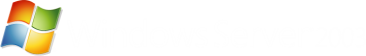 Demo
Hybrid Cloud Management and Automation
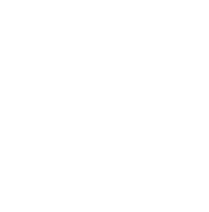 Public Cloud
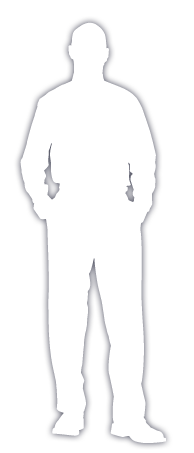 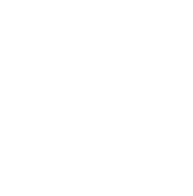 Configure
Deploy
Service Model
Private Cloud
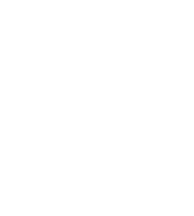 Virtual
Monitor
IT Admin
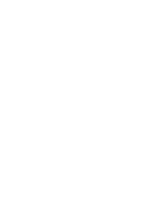 Operate
Physical
Hybrid IT as a Service
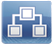 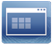 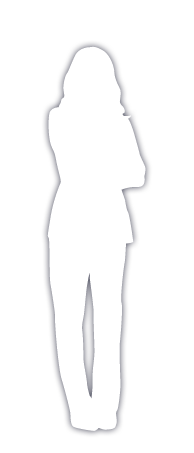 App Controller
Orchestrator
Service Delivery & Automation
Self Service
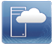 Virtual Machine Manager
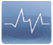 Operations Manager
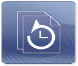 Data Protection Manager
App
Owner
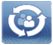 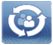 Service Manager
Service Manager
Application Management
Service Delivery & Automation
Infrastructure Management
Starting Points Common Use Case Scenarios *
Cloud
Native
Applications
Web
Based Business Applications
E-business
Hosting and Applications
Test
Development Prototyping
Disaster
Recovery /
Business Continuity
Batch Computing
Architected specifically for cloud
Custom and commercial, general purpose
SaaS Apps, Commerce Sites
Project oriented resourcing, timing
Storage & DB replication, failover sites
HPC, data analytics, modeling
Growing fast
Predictable bursting, usage seasonality
Unpredictable bursting, peak intervals
Unpredictable bursting, 
demand
Provisioning for growth/scale
Large
on-demand capacity
Potential for mixed mode PaaS and IaaS optimization of Applications
* Source: Gartner, Lydia Leong, March 2012
Service Bus MessagingEasily connect applications – from anywhere – at any time
Queues for  occasionally connected devices
Topics & Subscriptions publish messages to multiple subscribers
Cloud
BackendWorkers
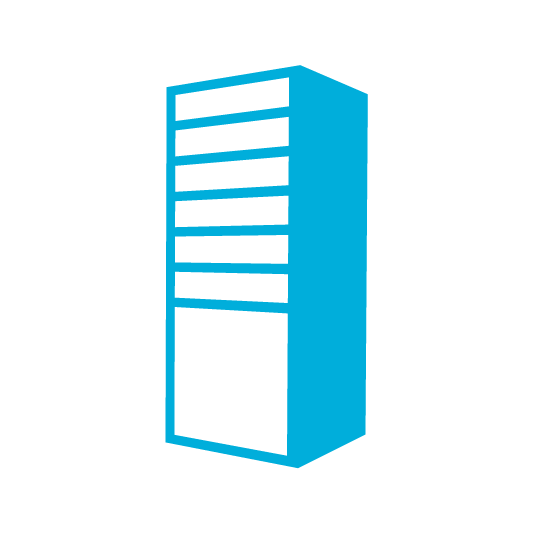 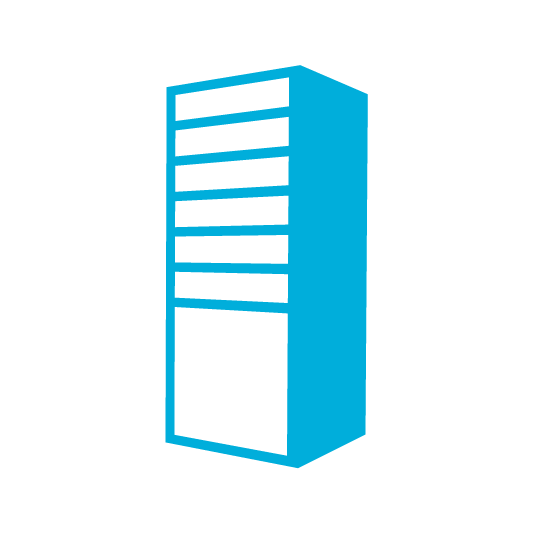 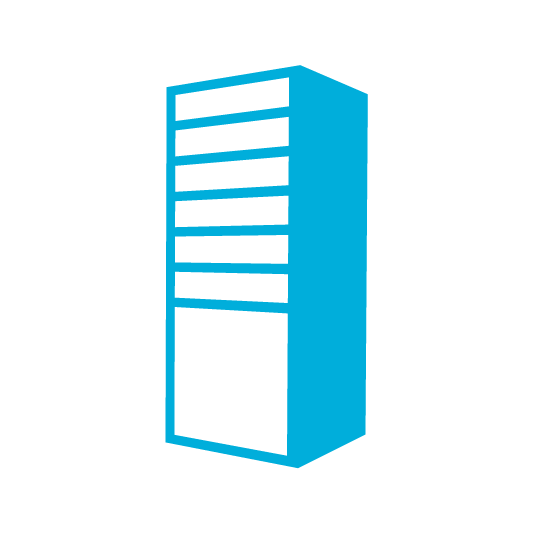 WebFrontend
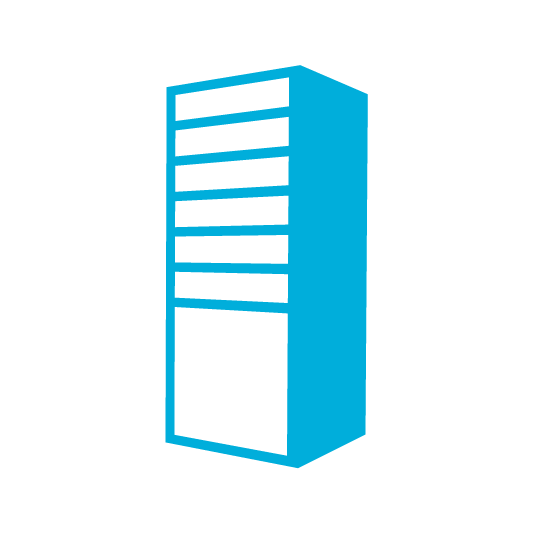 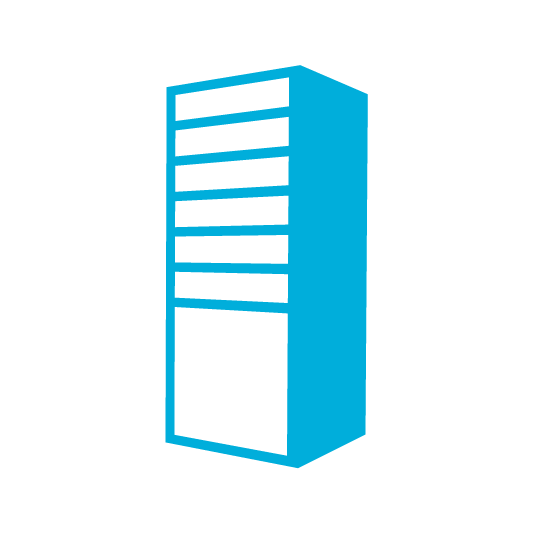 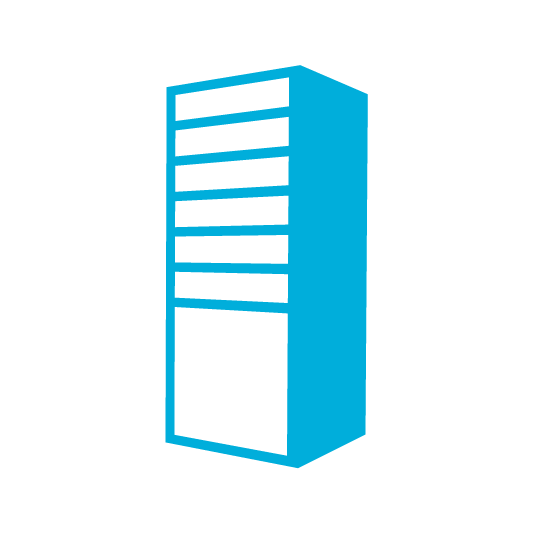 Suppliers,Partners
StoreBranches
Mobile
DeliveryWorkers
Relay to securely call into applications hosted behind firewalls and NATs
SQL Data Sync
On-Premises
Cloud
One-way publish or two-way sharing
Application
Geo-located web applications
Use with Windows Azure Traffic Manager
SQL Server
Share data between locations and/or aggregate data in cloud
Application
Scale-out via multiple copies of data
E.g. Separate reporting & OLTP workloads; multiple web sites
SQL Server
Application
Application
Application
Application
SQL Database
SQL Database
SQL Database
SQL Database
Track Resources & Calls To Action
Get Started with Windows Azure
Develop and Test in VMs, Build Websites, Extend on-premises applications
http://www.windowsazure.com
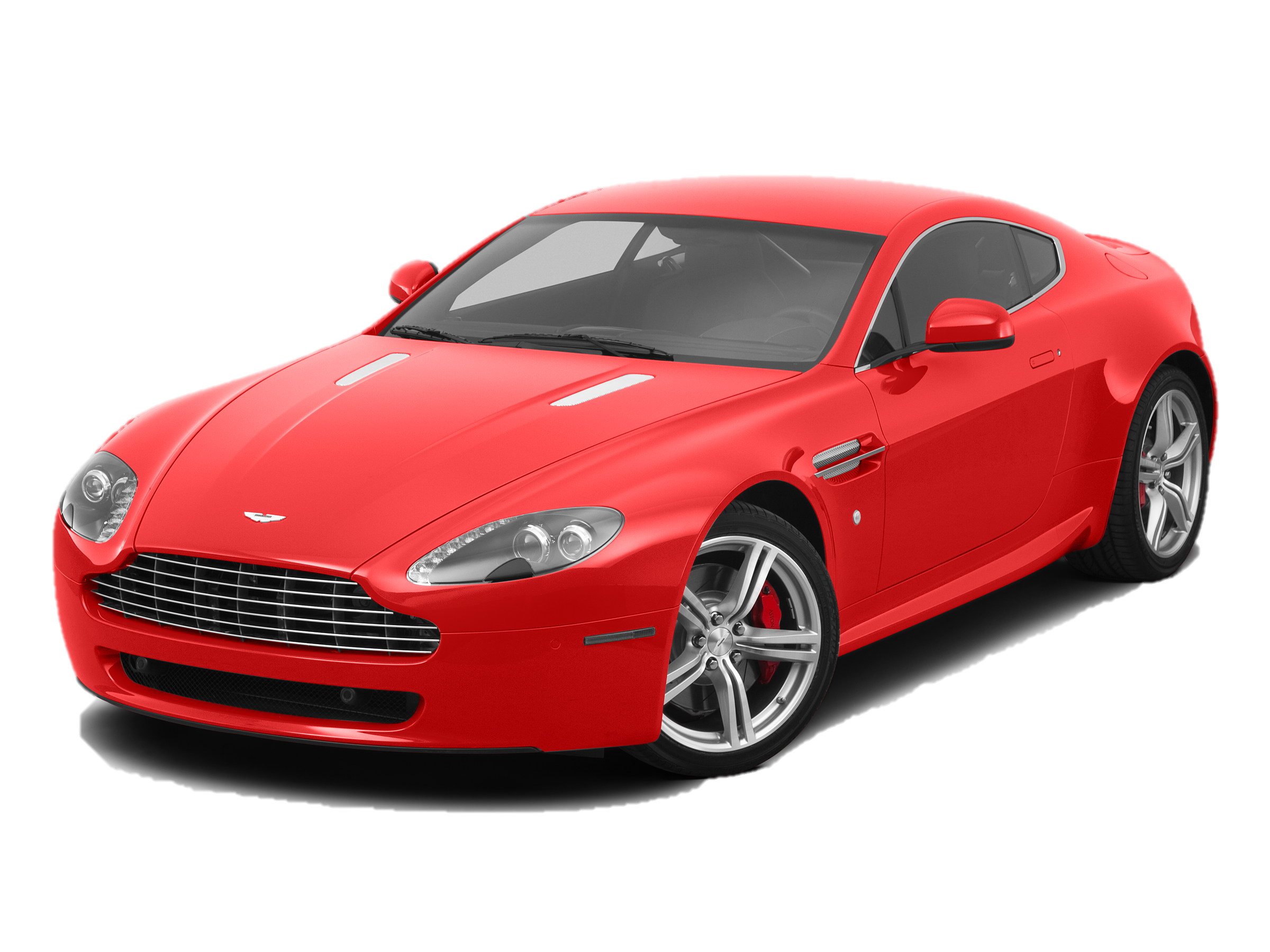 MSDN Subscribers: you’ve got it, now use it
Activate your MSDN Benefit & try it by 9/30
You could win* an Aston Martin V8 Vantage!
Go to: http://aka.ms/AzureContest
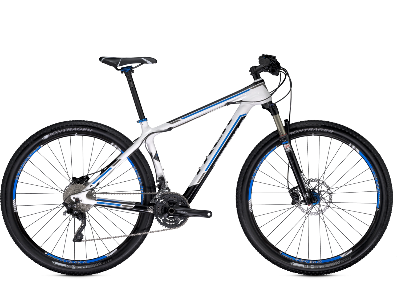 Drop by the Windows Azure booth to participate in the Windows Azure Challenge for even more prizes!
*No purchase necessary. Open to eligible Visual Studio Professional, Premium or Ultimate with MSDN subscribers as of June 1, 2013. Ends 11:59 p.m. PT on September 30, 2013. For full official rules including odds, eligibility and prize restrictions see website. Sponsor: Microsoft Corporation. Aston Martin is a trademark owned and licensed by Aston Martin Lagonda Limited. Image copyright Evox Images. All rights reserved.
Windows Track Resources
Windows Enterprise: windows.com/enterprise
Windows Springboard: windows.com/ITpro
Microsoft Desktop Optimization Package (MDOP): microsoft.com/mdop
Desktop Virtualization (DV): microsoft.com/dv
Windows To Go: microsoft.com/windows/wtg
Outlook.com: tryoutlook.com
Resources
Learning
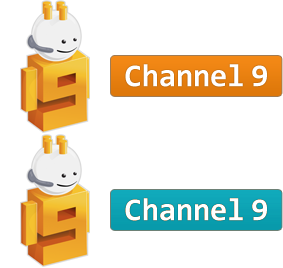 Sessions on Demand
Microsoft Certification & Training Resources
http://channel9.msdn.com/Events/TechEd
www.microsoft.com/learning
msdn
TechNet
Resources for IT Professionals
Resources for Developers
http://microsoft.com/technet
http://microsoft.com/msdn
Complete an evaluation on CommNet and enter to win!
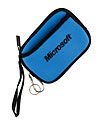 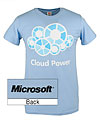 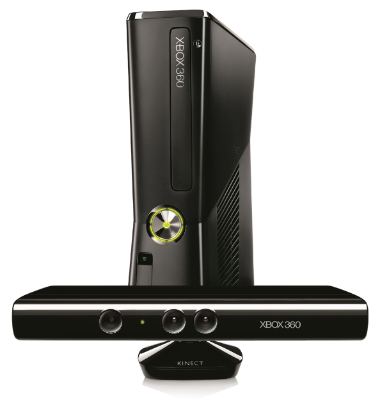 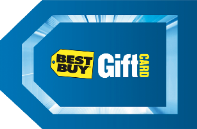 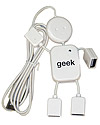 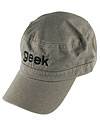 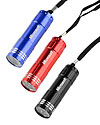 Required Slide 
*delete this box when your slide is finalized

Your MS Tag will be inserted here during the final scrub.
Evaluate this session
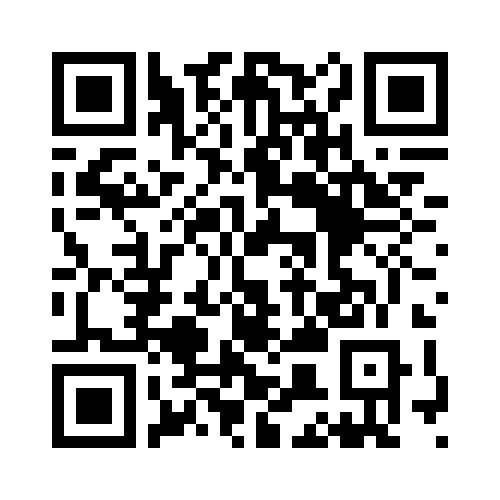 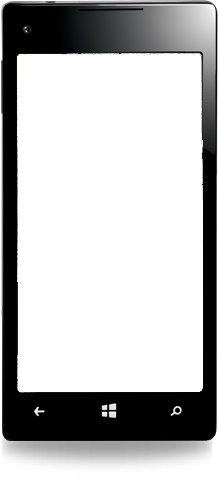 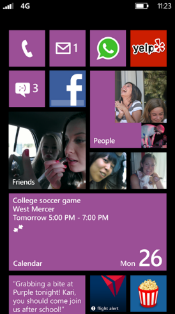 Scan this QR code to evaluate this session and be automatically entered in a drawing to win a prize
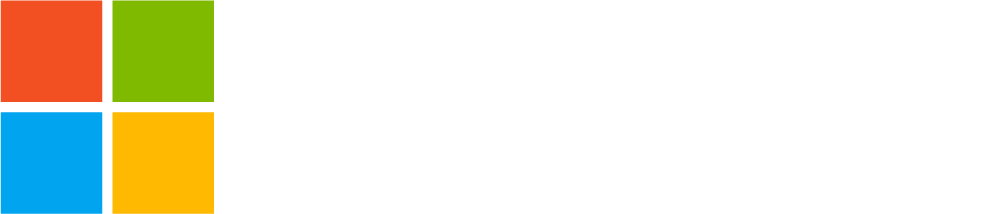 © 2013 Microsoft Corporation. All rights reserved. Microsoft, Windows and other product names are or may be registered trademarks and/or trademarks in the U.S. and/or other countries.
The information herein is for informational purposes only and represents the current view of Microsoft Corporation as of the date of this presentation.  Because Microsoft must respond to changing market conditions, it should not be interpreted to be a commitment on the part of Microsoft, and Microsoft cannot guarantee the accuracy of any information provided after the date of this presentation.  MICROSOFT MAKES NO WARRANTIES, EXPRESS, IMPLIED OR STATUTORY, AS TO THE INFORMATION IN THIS PRESENTATION.